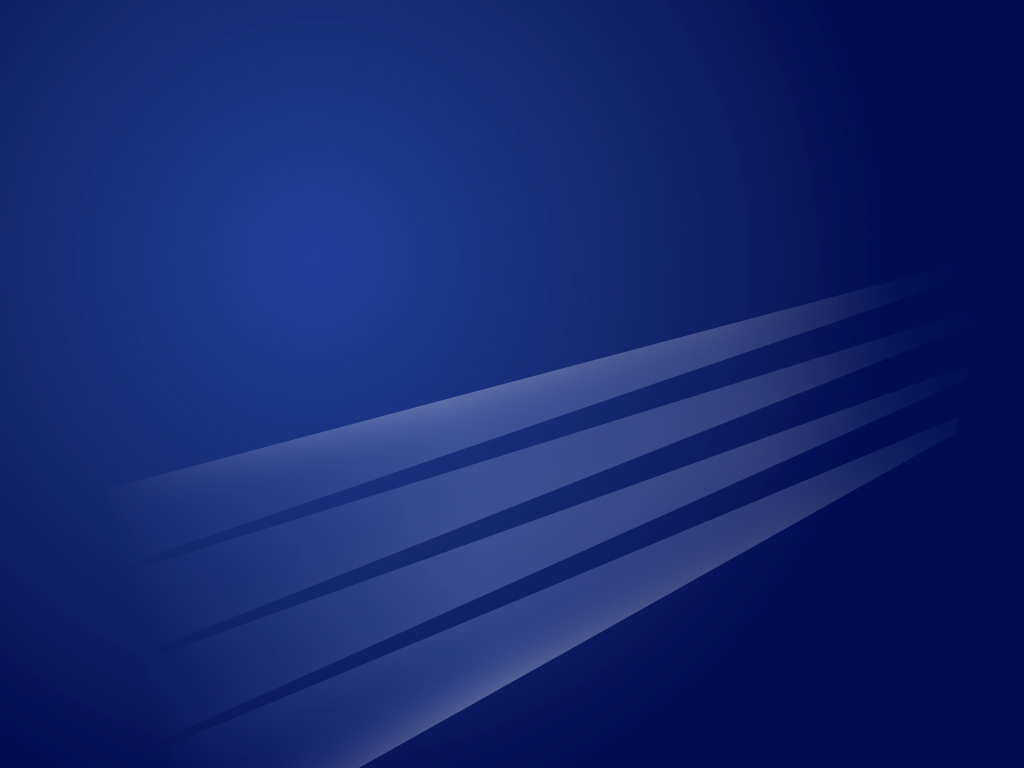 ASCP Board of Certification Update
October 2017


Kathleen Hansen, MLS(ASCP)CMPast Chair, Board of Governors
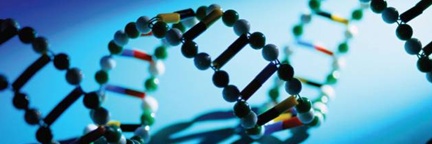 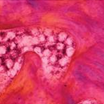 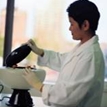 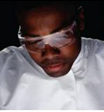 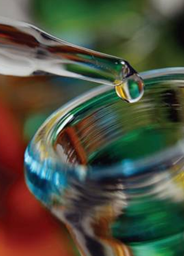 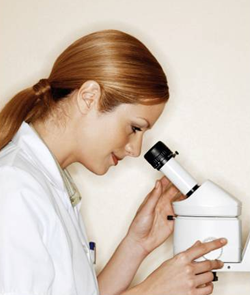 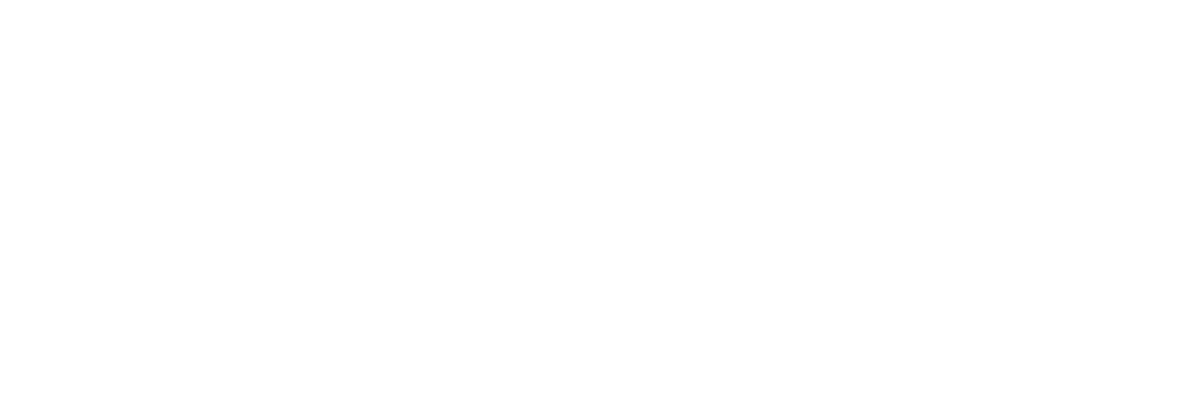 NAACLS Accredited Programs Nationally
2014
NAACLS Accredited Minnesota Programs
MLT
Alexandria
Hibbing
Lake Superior
MN State SE (Winona)
Fergus Falls
MN West (Luverne)
North Hennepin
St. Paul College
S. Central (Mankato)
Argosy (Eagan)
Rasmussen (Lake Elmo, Moorhead, St. Cloud)
(5% of programs nationally)
MLS
Argosy (Eagan)
HCMC
Mayo
St. Cloud
U of M
Winona State
(3% of programs nationally)
2014
NAACLS Accredited Minnesota Programs
HT
Argosy
Mayo
North Hennepin
(7% of programs nationally)


HTL
none
PBT
HCMC
Mayo
St. Catherine’s
(5% of programs nationally)
2014
Examination Statistics 2016
2017
[Speaker Notes: Available on the website
Point out MLA stats – began 7/1/17, 2 - 1st time NAACLS, 100% pass rate]
Graduates of NAACLS Accredited Programs 2015-2016
2015-2016					In 2016-2017
MLS		3932			3037 took exam
MLT		2856			2290 took exam
HT			467         	236 took exam
HTL		77				106 took exam
PBT		1808			497 took exam
2014
Examination Statistics July 2016-June 2017
Examinees 2016
2017
Certificants 2016
2017
MLS Examination Statistics
2017
MLT Examination Statistics
2017
HT Examination Statistics
2017
HTL Examination Statistics
2017
PBT Examination Statistics
2017
MLA Certification Available
The Medical Laboratory Assistants, MLA (ASCP) certification is now available. 
Graduates of NAACLS approved Clinical Assistant programs are eligible to apply for this certification.  Experience based eligibility routes also exist.
Please see the MLA eligibility requirements (available on the BOC website)
The application fee is $135.
2017
Questions?

khansen3@fairview.org
2014